August 6th Primary Election Update
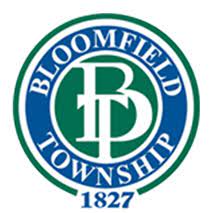 The Team, the team, the team.
Equipment Team:
Dave Crouch 
Chris Whitehead
Mike Cummings
AV Processing Team: 
10 Workers
Clerk’s Office:
Martin Brook Deana Mondock
Diane Perkins
Catarina Yankey
Thomas Hayes
Sean Mueller
Justin Fortney
Receiving Board: 
13 Workers
Precinct Team:  
225  Chairpersons/Inspectors
AV Counting Board: 75 Chairs/Inspectors
Support from throughout the various Township Departments
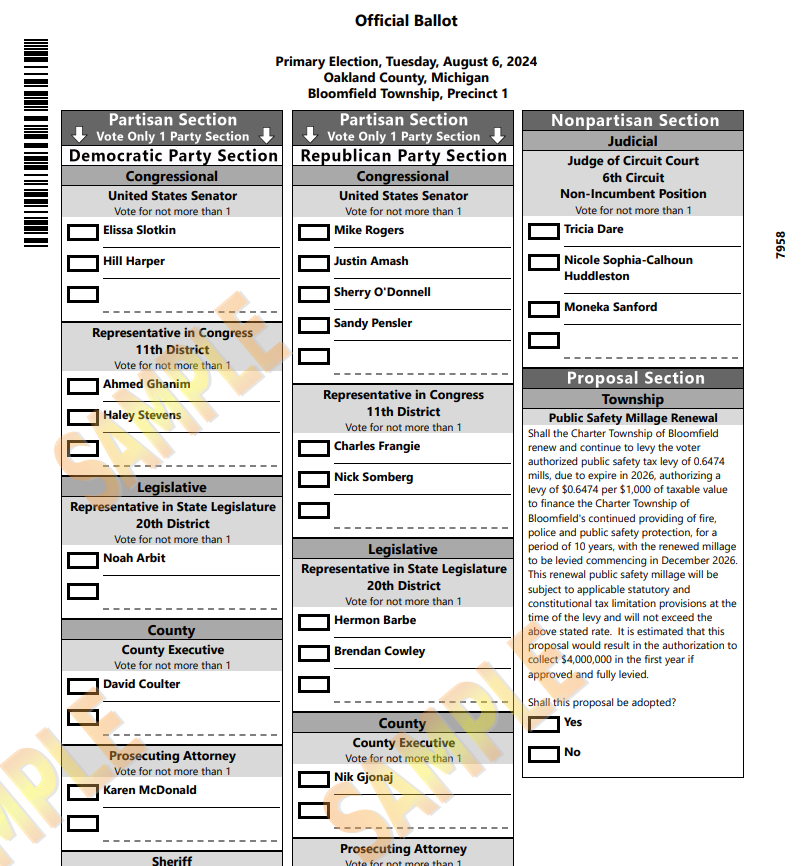 Primary Election
Total Ballots Cast: 12,131
This election determined who will be on the ballot in November 
Voters had to stay in one lane on the ballot
Turnout
31.6% Voter Turnout
Turnout by precinct
Method of voting
Absentee Ballots - Method of Return
General Election
Key Dates:
Sept. 18 – Election Commission Meeting
Sept. 21 – AV Ballot delivery deadline
Sept. 26 – AV Mailing Deadline
Oct. 13 – Tom Hayes is running in the Chicago Marathon
Oct. 15 – Election Commission/Public Accuracy Test
Oct. 26 – Early Voting Starts at Bloomfield Twp. Library
Nov. 5 – Election Day
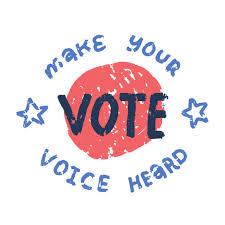 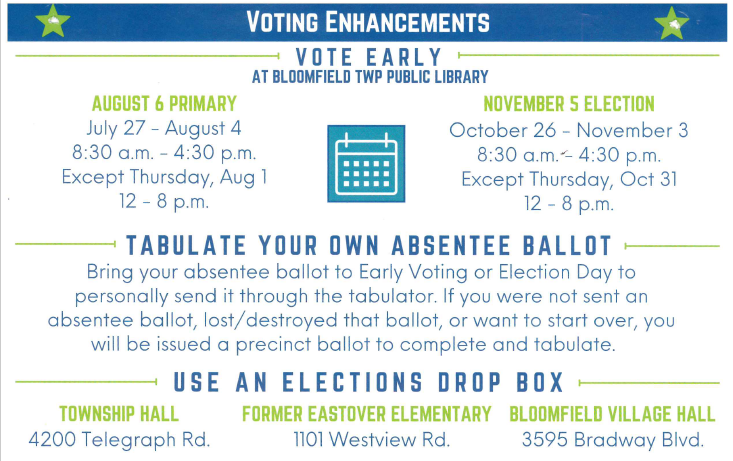 Questions?
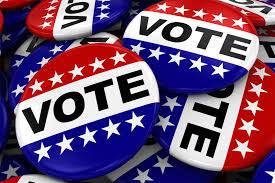